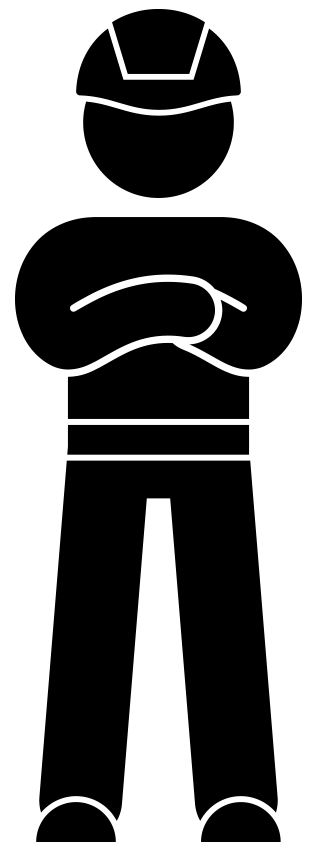 Set de instrumente legat de Agresiunea la locul de muncăSeptembrie 2022
Fundal
VolkerWessels acordă o atenție deosebită unui anumit număr de riscuri în fiecare an. Riscuri care au un impact major asupra siguranței colegilor la locul de muncă. Suntem siguri că discutând unii cu ceilalți, vom preveni situațiile periculoase și accidentele.
În acest set de instrumente ne referim la „Agresiunea la locul de muncă” 
La locul de muncă, vă confruntați uneori cu agresiunea și violența. De exemplu, în timpul blocajelor rutiere, atunci când lucrați acasă la clienți și printre colegi. Nu vă puteți feri de astfel de situații și asta va avea un impact.În acest set de instrumente vă oferim sfaturi despre cum să recunoașteți agresiunea și cum să preveniți violența.
3
Set de instrumente legat de agresiunea la locul de muncă
Teme
Animația

În dialog
4
Set de instrumente legat de agresiunea la locul de muncă
Agresivitatea la locul de muncă
5
Set de instrumente legat de agresiunea la locul de muncă
În dialog
Ați avut parte vreodată de agresiuni la locul de muncă? Care a fost cauza și cum ați gestionat-o?

Declarație: Fiecare reacționează diferit. O oarecare agresiune face parte din viață!
6
Set de instrumente legat de agresiunea la locul de muncă
Vă mulțumesc pentru atenție!
veiligheid@volkerwessels.com
7
Set de instrumente legat de agresiunea la locul de muncă